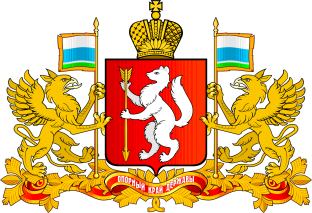 Региональный проект «Творческие люди» 
Национального проекта «Культура»
Об организации повышения квалификации творческих и управленческих кадров в рамках реализации регионального проекта «Творческие люди» национального проекта «Культура»
 
Литовских Вера Константиновна,
начальник отдела профессионального 
искусства и художественного образования 
Министерства культуры Свердловской области
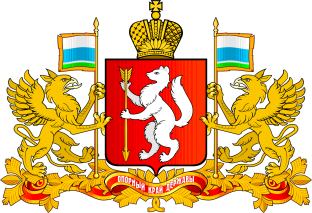 Региональный проект «Творческие люди» 
Национального проекта «Культура»
2019 год
Российская академия музыки им. Гнесиных - 2 600 чел. 
Российский институт театрального искусства (ГИТИС) - 800 чел.
Всероссийский институт кинематографии - 1 000 чел. 
Академия Русского балета им. А.Я. Вагановой – 300 чел. 
Дальневосточный институт искусств - 900 чел.
Санкт-Петербургский институт культуры - 4200 чел.
Краснодарский институт культуры - 4 200 чел.
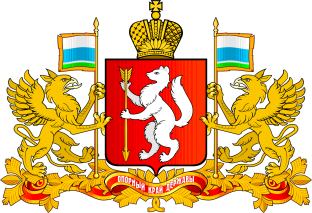 Региональный проект «Творческие люди» 
Национального проекта «Культура»
Квота для Свердловской области – 
388 человек, из них: 

для работников государственных учреждений культуры и образования – 150 человек, 

для муниципальных учреждений – 238 человек
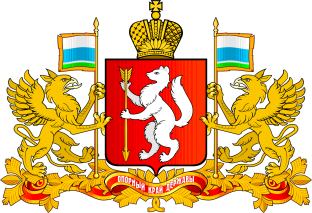 Региональный проект «Творческие люди» 
Национального проекта «Культура»
К 1 апреля 2019 года
в Министерство культуры СО
от муниципальных учреждений поступило 287 заявок
из 25 муниципальных образований
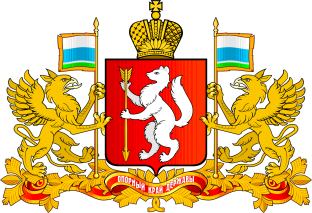 Региональный проект «Творческие люди» 
Национального проекта «Культура»
Ответственный за реализацию мероприятия- отдел профессионального искусства и художественного образования Министерства культуры 
Свердловской области 
(Литовских В.К.)
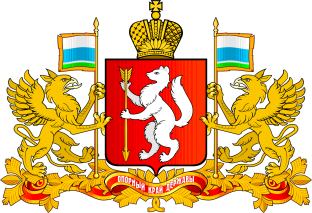 Региональный проект «Творческие люди» 
Национального проекта «Культура»
Ответственный за реализацию мероприятия- Региональный ресурсный центр 
в сфере культуры и художественного образования
Дубовкина Жанна Владимировна (начальник отдела развития образования)
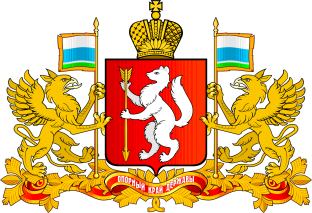 Региональный проект «Творческие люди» 
Национального проекта «Культура»
О проведении Года культуры в Свердловской области
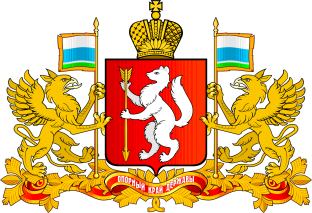 Региональный проект «Творческие люди» 
Национального проекта «Культура»
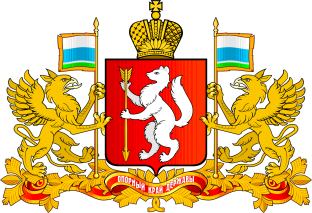 Региональный проект «Творческие люди» 
Национального проекта «Культура»
Основные проблемы
Отсутствие средств местного бюджета на данные цели
Отсутствие  в МО ответственных (не назначены) за реализацию федерального проекта, следовательно, несвоевременно предоставлялась информация, имели место случаи некачественной подготовки документов на слушателей
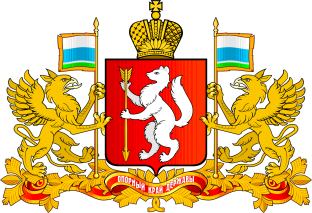 Региональный проект «Творческие люди» 
Национального проекта «Культура»
Основные проблемы (продолжение)
3. Отсутствие у слушателей профессионального образования (ч.3 ст. 76 Федерального закона от 29 декабря 2012 г. N 273-ФЗ "Об образовании в Российской Федерации" к освоению дополнительных профессиональных программ допускаются: лица, имеющие среднее профессиональное и (или) высшее образование; лица, получающие среднее профессиональное и (или) высшее образование)
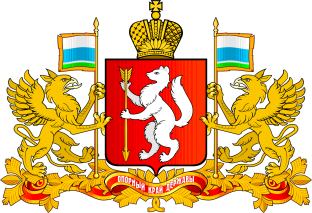 Региональный проект «Творческие люди» 
Национального проекта «Культура»
Основные проблемы (продолжение)
4. Отсутствие у слушателей технических условий обучения дистанционно либо нарушение формата общения (не выходят на связь для подключения дистанционно – г. Камышлов).
5. Двое слушателей в назначенный срок не отправили итоговые работы (ситуация нормализована)
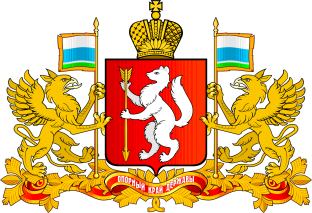 Региональный проект «Творческие люди» 
Национального проекта «Культура»
Муниципальные образования – лидеры по качеству организации повышения квалификации:
  Новоуральск, 
  Каменск - Уральский, 
  Лесной
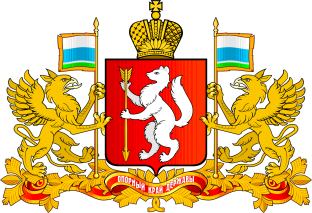 Региональный проект «Творческие люди» 
Национального проекта «Культура»
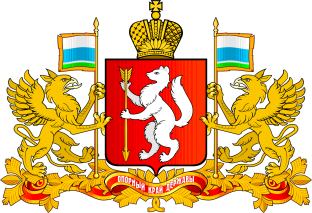 Региональный проект «Творческие люди» 
Национального проекта «Культура»
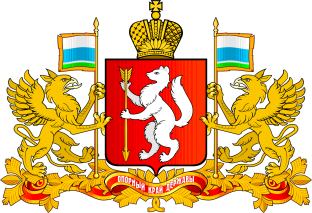 Региональный проект «Творческие люди» 
Национального проекта «Культура»
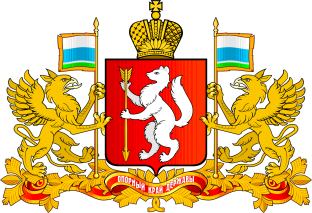 Региональный проект «Творческие люди» 
Национального проекта «Культура»
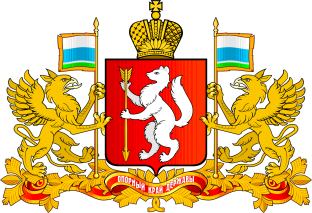 Региональный проект «Творческие люди» 
Национального проекта «Культура»
Рекомендации по организации обучения в 2020 году
1. Назначить ответственных за реализацию данного    проекта в МО и координацию с РРЦ (Дубовкина Ж.В.).
2. Провести анализ потребности (и готовности) в повышении квалификации специалистов по направлениям подготовки.
3. Провести мониторинг наличия у потенциальных обучающихся профессионального образования.
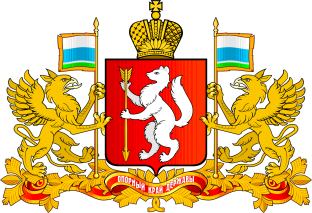 Региональный проект «Творческие люди» 
Национального проекта «Культура»
Спасибо за внимание